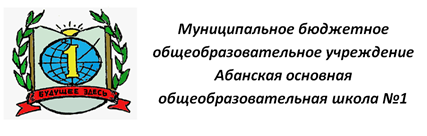 Муниципальное казенное общеобразовательное учреждение
Абанская основная общеобразовательная школа №1
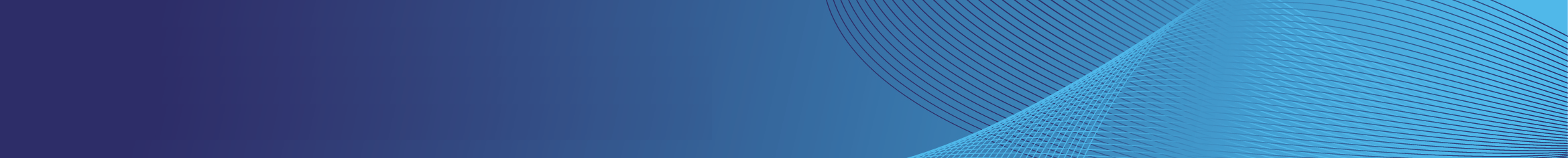 Индивидуальный образовательный маршрут школьника как один из инструментов повышения качества образовательных результатов
Ольга Сергеевна Кирилова, 
заместитель директора по учебной работе
п. Абан, 2021
http://abanschool1.ucoz.ru/
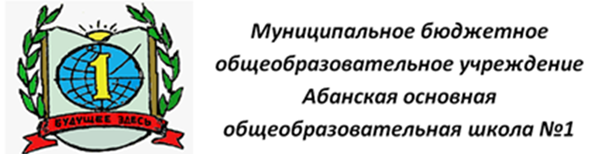 Успеваемость, качество по школе в разрезе 
2019-2020, 2020-2021 уч. г.г.
http://abanschool1.ucoz.ru/
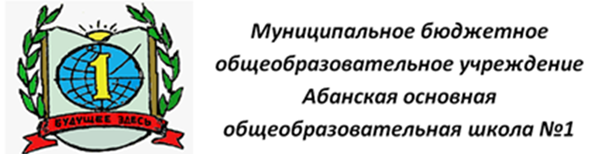 Задачи на второе полугодие 2020-2021 уч. г.
- продолжить  реализацию положительного опыта по повышению успеваемости обучающихся;
- создать условия для эффективного обучения школьников посредством формирования адресных образовательных программ, индивидуальных образовательных маршрутов, дифференцированного подхода к обучающимся на уроках;
- разработать систему поощрения обучающихся за успехи в учебной, физкультурно-спортивной, общественной, творческой деятельности для повышения мотивации школьников к обучению.
http://abanschool1.ucoz.ru/
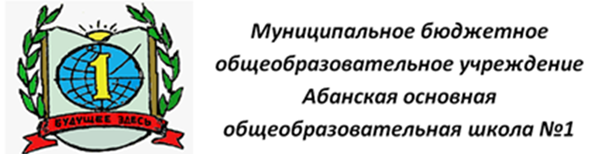 ИОМы для обучающихся 5-х, 7-х классов 
по направлениям:
для обучающихся с нарушениями поведения;
 для слабоуспевающих обучающихся;
для обучающихся, имеющих потенциал обучаться на «4» и «5».
http://abanschool1.ucoz.ru/
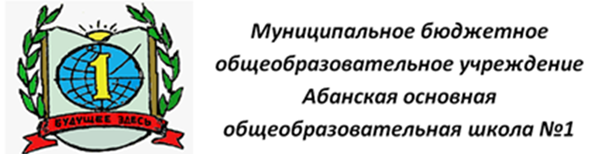 Успеваемость, качество по школе в разрезе 
2019-2020, 2020-2021 уч. г.г.
http://abanschool1.ucoz.ru/
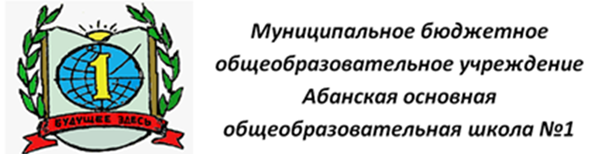 Успеваемость, качество по школе в разрезе 
2019-2020, 2020-2021 уч. г.г.
http://abanschool1.ucoz.ru/
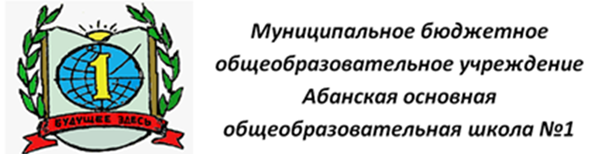 Решения педсовета по итогам 2020-2021 уч. г.
- продолжить работу над повышением качества образования в школе за счет намеченного резерва обучающихся и разработки и реализации ИОМов обучающихся;
- скорректировать систему психолого-педагогического, тьюторского сопровождения детей, входящих в резерв повышения качества образования.
http://abanschool1.ucoz.ru/